Dott. Ing. Gioacchino Giomi
						      Direttore Regionale VVF Umbria
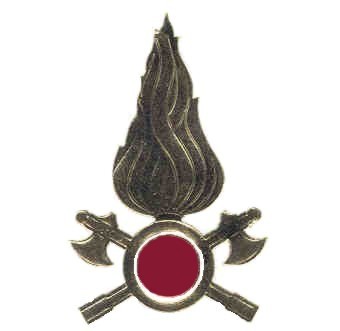 corpo nazionale dei vigili del fuoco
proposta di aggiornamento
regola tecnica per strutture sanitarie
d.m. 18/9/2002
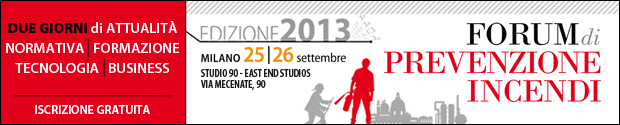 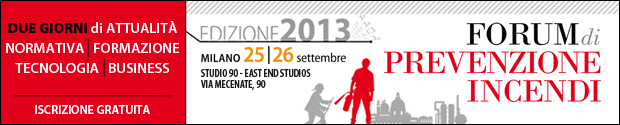 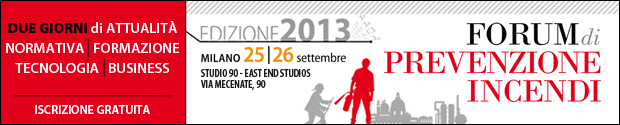 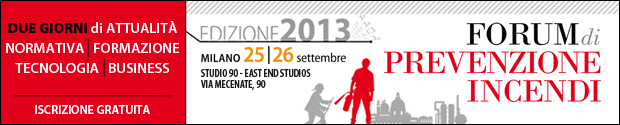 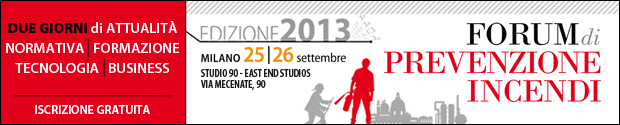 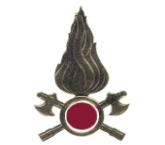 problematiche
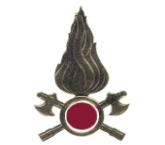 anche per risolvere tali problematiche è stata emanata la L. 189/12
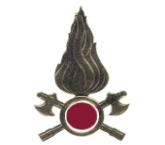 Legge 189/2012 art. 6 comma 2  “legge Balduzzi”


definizione dei requisiti di sicurezza antincendio con scadenze differenziate per il loro rispetto


specifica disciplina di p.i.  per le strutture esistenti al 27/12/2002 che non abbiano completato l’adeguamento


specifica disciplina semplificata di p.i. per le altre strutture sanitarie individuate nell’allegato I al DPR 151/2011
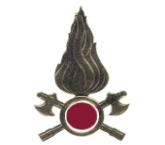 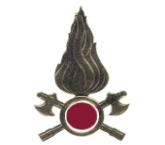 criteri adottati per garantire le linee di indirizzo della legge













  si prevede
minor impatto delle misure di protezione passiva 
compensate con misure di protezione attiva e misure di esercizio
calibrazione delle misure in funzione della specificità dell’attività 
e della relativa tipologia edilizia
riequilibrio fra misure di	protezione	 e misure di esercizio

    adeguamento flessibile 
       e controllato nel tempo
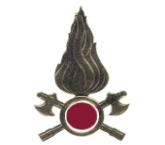 trasposizione dei criteri nelle strutture ospedaliere
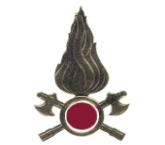 trasposizione dei criteri nelle strutture ambulatoriali
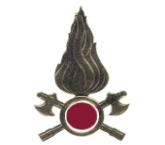 modalità di adeguamento delle strutture ospedaliere
adeguamento rispettando la normativa per punti
adeguamento rispettando la normativa per lotti
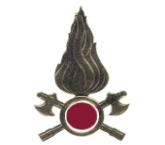 modalità di adeguamento delle strutture ambulatoriali
adeguamento rispettando la normativa per punti
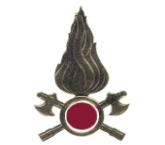 compensazione del rischio nel corso del periodo adeguamento
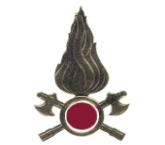 articolazione della bozza di decreto
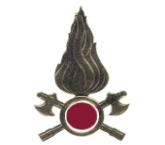 Strutture ospedaliere esistenti all. I
integrazione della classificazione delle aree 

Tipo D1  aree destinate a ricovero in regime ospedaliero e/o residenziale
Tipo D2 aree adibite ad unità speciali (terapia intensiva, neonatologia, reparto di rianimazione, sale operatorie, terapie particolari, ecc.)
Tipo F aree destinate ad impianti diagnostici ad alta tecnologia (risonanza magnetica, tomografia computerizzata, aree ove sono presenti sorgenti di radiazioni ionizzanti)
resistenza al fuoco 

   piani interrati                                          		R-REI/EI 60  (90)  
  edifici di altezza antincendio fino a 24 m   		R-REI/EI 30  (60)
  edifici di altezza antincendio oltre   24 m   		R-REI/EI 60  (90)
reazione  al fuoco 

è consentito mantenere in uso, fino alla loro sostituzione, mobili imbottiti e sedie non imbottite non rispondenti ai requisiti previsti

per esigenze di carattere igienico-sanitario negli atri, nei corridoi, nei disimpegni, nelle scale, nelle rampe, nei passaggi in genere, a servizio di aree di tipo C, D1, D2 ed F, è consentito l’impiego a pavimento e a parete di materiali in classe 1 e a soffitto di materiali di classe 0 (non combustibili)

è consentito, fino alla loro sostituzione, mantenere in uso materiali isolanti combustibili all’interno di intercapedini.
capacità di deflusso

50 per piani con pavimento a quota compresa tra più o meno un metro rispetto al    piano di uscita dall’edificio
37,5 per piani con pavimento a quota al di sopra o al di sotto di più o meno un metro rispetto al piano di uscita dall’edificio

larghezza totale delle vie di esodo
per le aree di D1 e D2 per le quali la larghezza totale delle vie d’uscita verticali che conducono al piano di uscita dall’edificio può essere calcolata riferendosi al solo piano di massimo affollamento
altri aggiornamenti riguardano:

comunicazioni
limitazioni alle destinazioni d’uso dei locali
montalettighe antincendio
limitazione dei carichi di incendio
bombole/stroller per uso terapeutico
alimentazione in emergenza della rete dei gas medicali
compartimentazione

le aree di tipo C devono essere suddivise in compartimenti, distribuiti sul medesimo livello, di superficie singola non superiore a 2000 m2   (1500)
le aree di tipo D1 devono essere suddivise in compartimenti, distribuiti sul medesimo livello, di superficie singola non superiore a 1500 m2   (1000)
le aree di tipo D2 ed F devono essere suddivise in compartimenti, distribuiti sul medesimo livello, di superficie singola non superiore a 1.000 m2  (---)
definizione di apparecchiature ad alta energia  di tipo ionizzante

apparecchiatura in grado di accelerare particelle ad energia superiore ad 1,67 MeV, per la quale non è pertanto possibile escludere a priori la presenza di radioattività nei pressi della apparecchiatura, che permane anche dopo lo spegnimento della stessa (ciclotroni per la produzione di radio farmaci, betatroni, ecc).
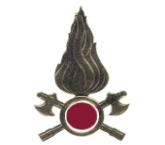 Strutture esistenti e nuove non soggette ai procedimenti di prevenzione incendi  all. II, capo I
osservare i criteri generali di sicurezza antincendio e per la gestione delle emergenze stabiliti dal decreto 10 marzo 1998
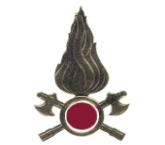 Strutture di tipo ambulatoriale esistenti e nuove (500 m2 -1000 m2  ] all. II, capo II
compartimentazione:  -
limitazioni:
locali oltre il primo interrato e carico di incendio oltre 30 Kg/m2 
protetti con impianto di spegnimento automatico
scale ascensori: -
esodo:
0,1 p/m2 (ambulatori); 0,4 p/m2 (sale attesa)
misure allegato III, DM 10/3/1998 (rischio medio)
ammesse scale ad uso promiscuo 
locali interrati due vie di uscita alternative
aree e impianti a rischio specifico:
locali deposito < 60 m2
locali adibiti a servizi generali come capo III
distribuzione dei gas combustibili come all. I
protezione attiva:
solo estintori
nelle aree a rischio specifico e nei locali ubicati oltre il primo piano interrato, impianto fisso di rivelazione e segnalazione incendi
misure gestionali:
D.M. 10/3/1998
ubicazione:  -
separazioni-comunicazioni: -
resistenza al fuoco:
R/REI 30 per i piani fuori terra
R/REI 60 per i piani interrati
i piani interrati devono comunicare con i piani fuori terra tramite porte EI 60
reazione al fuoco:
 come all. I
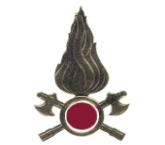 Strutture di tipo ambulatoriale esistenti di superficie >1000 m2  
all. II, capo III
resistenza al fuoco:
R/REI 30 piani fuori terra
R/REI 60 per i piani interrati
i piani interrati devono comunicare con i piani fuori terra tramite porte EI 60
compartimentazione:
aree C max 2.000 m2 
aree F max 1.000 m2
aree E  compartimenti per attività omogenee
limitazioni:
locali oltre il primo interrato e carico di incendio oltre 30 Kg/m2
protetti con impianto di spegnimento automatico
scale-ascensori:
scale in vano protetto
una da 1,20 m e restanti 0,90 m
ascensori in vano protetto
esodo:
0,1 p/m2 (ambulatori); 0,4 p/m2 (sale di attesa) 
capacità di deflusso 50
lunghezza percorsi: 50 m fino a luogo sicuro; 40 m fino a scala protetta
larghezza totale vie uscita verticali funzione del piano di max affollamento
aree e impianti a rischio specifico:
locali deposito fino < 500 m2
protezione attiva:
estintori
> 4 naspi DN 25 (60 l/min, 2 bar), autonomia 60’
impianto di spegnimento automatico per carico di incendio > 60kg/m2
impianto rilevazione, segnalazione e allarme in tutte le aree
misure gestionali:
centro di gestione delle emergenze
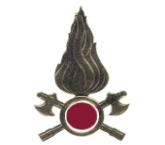 Strutture di tipo ambulatoriale nuove di superficie >1000 m2 
all. II, capo IV
disposizioni previste al Titolo II della regola tecnica (D.M. 18/9/2002), con riferimento alle aree di Tipo C.
Sono considerate equivalenti alle strutture di nuova costruzione quelle esistenti nel caso siano oggetto di interventi comportanti la loro completa ristrutturazione e/o il cambio di destinazione d'uso
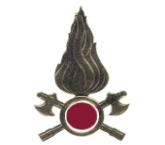 modalità di adeguamento 
strutture ospedaliere esistenti
cat. B/C    richiesta e.p.
	   cronoprogramma (completo adeguamento normativo)
                  asseverazione
2 anni
cat. A        cronoprogramma (completo adeguamento normativo)
                  asseverazione
gestione bombole gas
gestione dep. sostanze infiamm.
installazione estintori
informazione e formazione
       segnaletica di sicurezza
       SGS + responsabile tecnico
       addetti antincendio
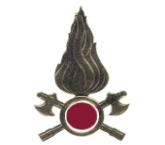 modalità di adeguamento 
strutture ospedaliere esistenti
5 anni
cat. A/B/C    asseverazione
separazioni/comunicazioni
reazione fuoco (tendaggi, mobili imbottiti, sedie non imbottite)
limitazione destinazioni uso locali
locale bombole/stroller
depositi materiali combustibili
locali adibiti a servizi generali  (laboratori, lavanderie, …)
linee gas (infiammabili, medicali)
impianti rivelazione/segnalazione/allarme
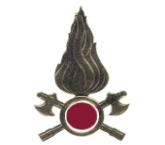 modalità di adeguamento 
strutture ospedaliere esistenti
8 anni
cat. A/B/C    asseverazione
scale
ascensori
condizionamento/ventilazione
impianti elettrici
impianti di spegnimento
centro gestione emergenze
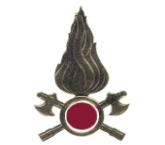 modalità di adeguamento 
strutture ospedaliere esistenti
10 anni
cat. A/B/C    asseverazione  +   SCIA
CONTROLLI
A CAMPIONE
NEL CORSO DELLE VARIE FASI
resistenza al fuoco
reazione al fuoco materiali rivestimento
compartimentazione
monta lettighe antincendio
vie esodo
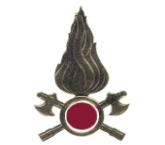 strutture ospedaliere esistenti
adeguamento per lotti con indipendenza, autonomia e funzionalità antincendio
2 anni
e.p. (solo cat. B/C) + cronoprogramma + asseverazione
gestione bombole gas  
gestione dep. sostanze infiamm.
installazione estintori
		             informazione formazione
       segnaletica di sicurezza
       SGS + addetti antincendio
5 anni
asseverare adeguamento di almeno 30% delle superfici in pianta della struttura  +  SGS  +  addetti antincendio
CONTROLLI
A CAMPIONE
NEL CORSO DELLE VARIE FASI
8 anni
asseverare adeguamento di almeno 70% delle superfici in pianta della struttura
10 anni
asseverare adeguamento del100% delle superfici in pianta della struttura  +  SCIA
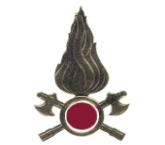 modalità di adeguamento 
strutture ambulatoriali esistenti superficie  (500 m2  - 1000 m2]
2 anni
cronoprogramma (completo adeguamento normativo)
   asseverazione
gestione depositi sostanze infiammabili
gestione bombole gas
estintori
gestione sicurezza antincendio
informazione/formazione
segnaletica sicurezza
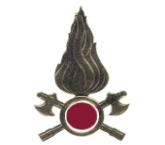 modalità di adeguamento 
strutture ambulatoriali esistenti superficie  (500 m2  - 1000 m2]
5 anni
asseverazione
reazione fuoco (tendaggi, mobili imbottiti, sedie non imbottite)
limitazione destinazioni uso locali
depositi materiali combustibili
locali adibiti a servizi generali  (laboratori, lavanderie, …)
linee gas (infiammabili, medicali)
condizionamento/ventilazione
Impianti elettrici
impianti rivelazione/segnalazione/allarme
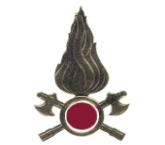 modalità di adeguamento 
strutture ambulatoriali esistenti superficie  (500 m2  - 1000 m2]
8 anni
asseverazione  +  SCIA
resistenza al fuoco
reazione al fuoco materiali rivestimento
vie esodo
CONTROLLI
A CAMPIONE
NEL CORSO DELLE VARIE FASI
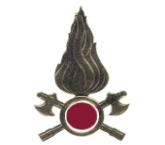 modalità di adeguamento 
strutture ambulatoriali esistenti di superficie  > 1000 m2
richiesta e.p.
cronoprogramma (completo adeguamento normativo)
asseverazione
2 anni
gestione bombole gas
gestione dep. sostanze infiamm.
installazione estintori
informazione e formazione
       segnaletica di sicurezza
       SGS + responsabile tecnico
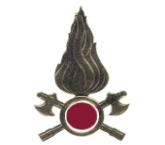 modalità di adeguamento 
strutture ambulatoriali esistenti di superficie  > 1000 m2
5 anni
asseverazione
separazioni/comunicazioni
reazione fuoco (tendaggi, mobili imbottiti, sedie non imbottite)
limitazione destinazioni uso locali
locale bombole/stroller
depositi materiali combustibili
locali adibiti a servizi generali  (laboratori, lavanderie, …)
linee gas (infiammabili, medicali)
condizionamento/ventilazione/impianti elettrici
impianti estinzione/rivelazione/segnalazione/allarme
centro gestione emergenze
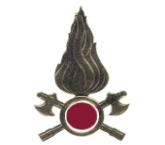 modalità di adeguamento 
strutture ambulatoriali esistenti di superficie  > 1000 m2
8 anni
asseverazione  +  SCIA
resistenza al fuoco
reazione al fuoco materiali rivestimento
compartimentazione
scale
ascensori
vie esodo
CONTROLLI
A CAMPIONE
NEL CORSO DELLE VARIE 
FASI
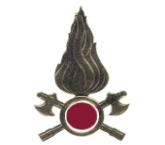 il lavoro è stato effettuato da un gruppo
composto da tecnici dei vigili del fuoco, 
tecnici che operano all’interno di grandi strutture sanitarie,
liberi professionisti che si occupano di strutture sanitarie

ai quali va il mio ringraziamento
Gioacchino Giomi